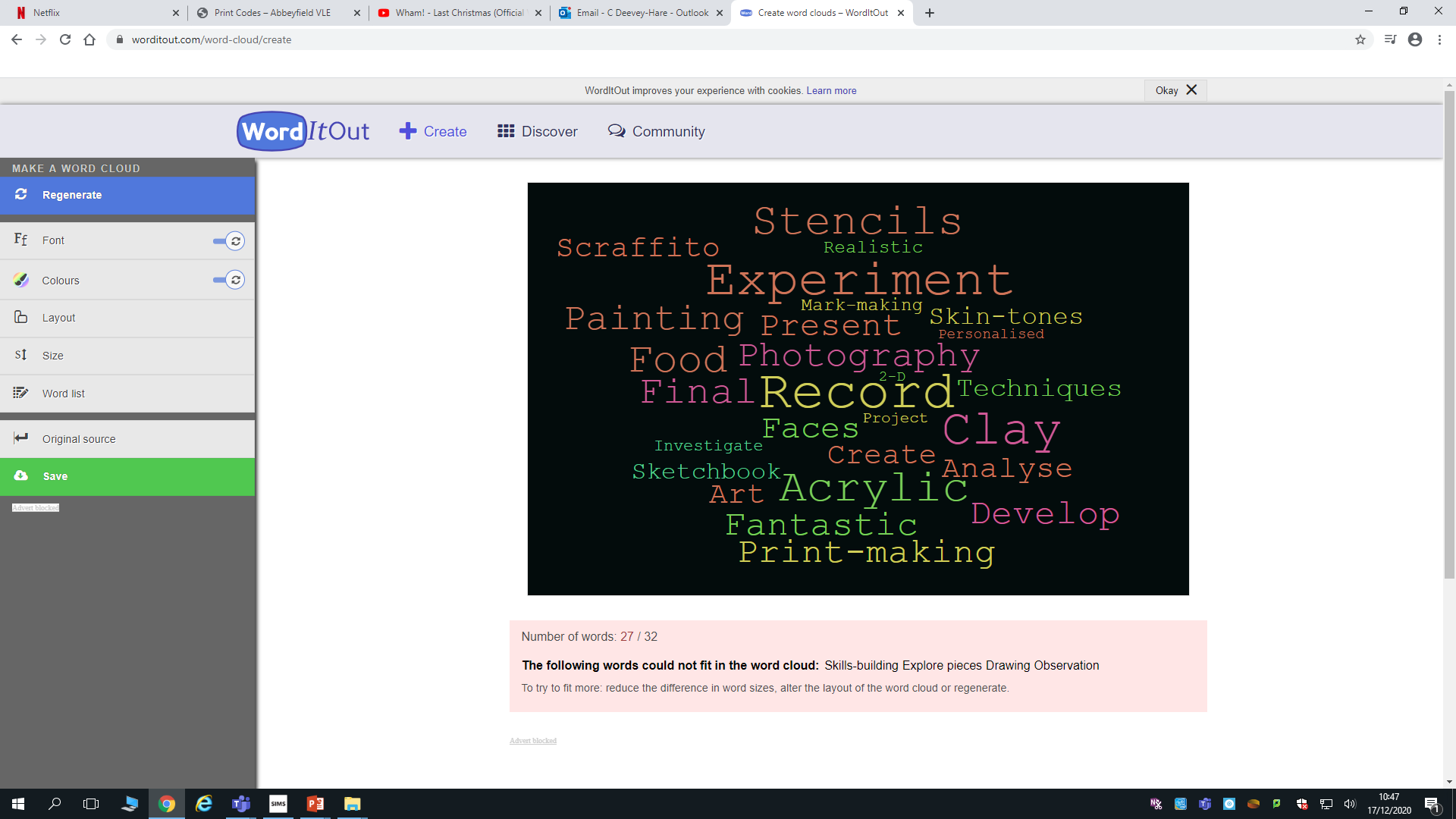 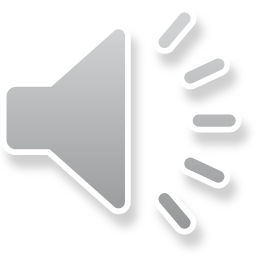 GCSE FINE ART AT ABBEYFIELD SCHOOL
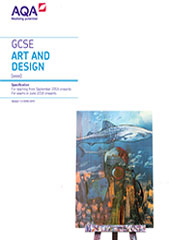 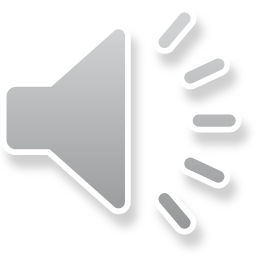 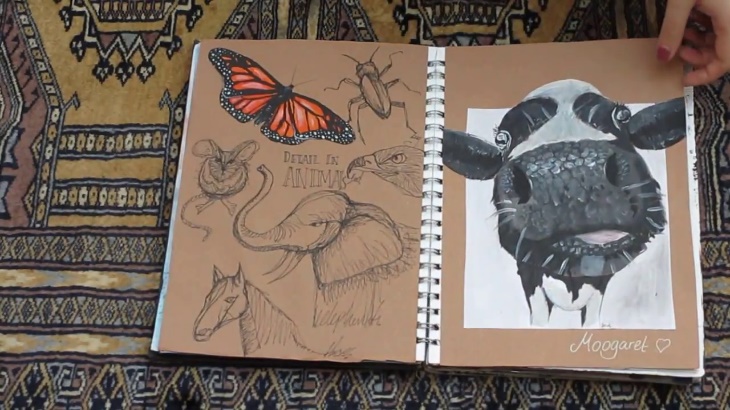 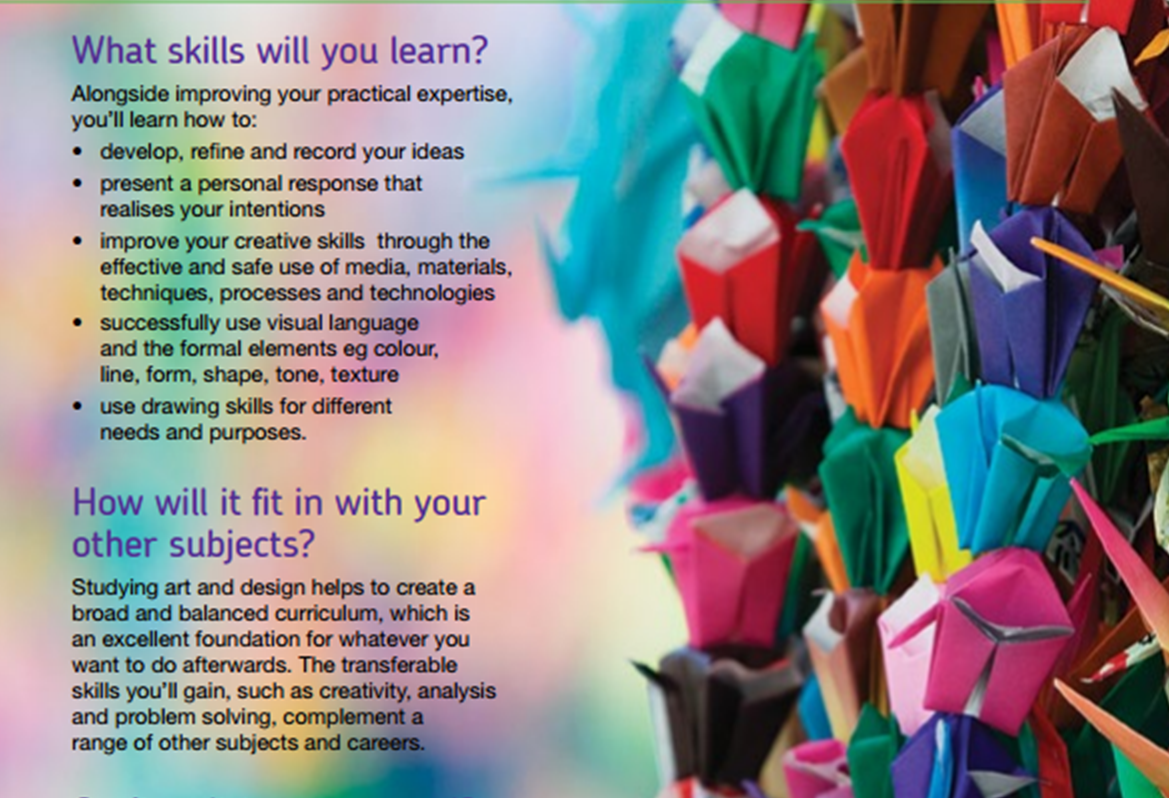 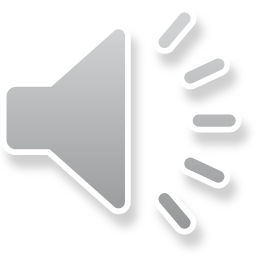 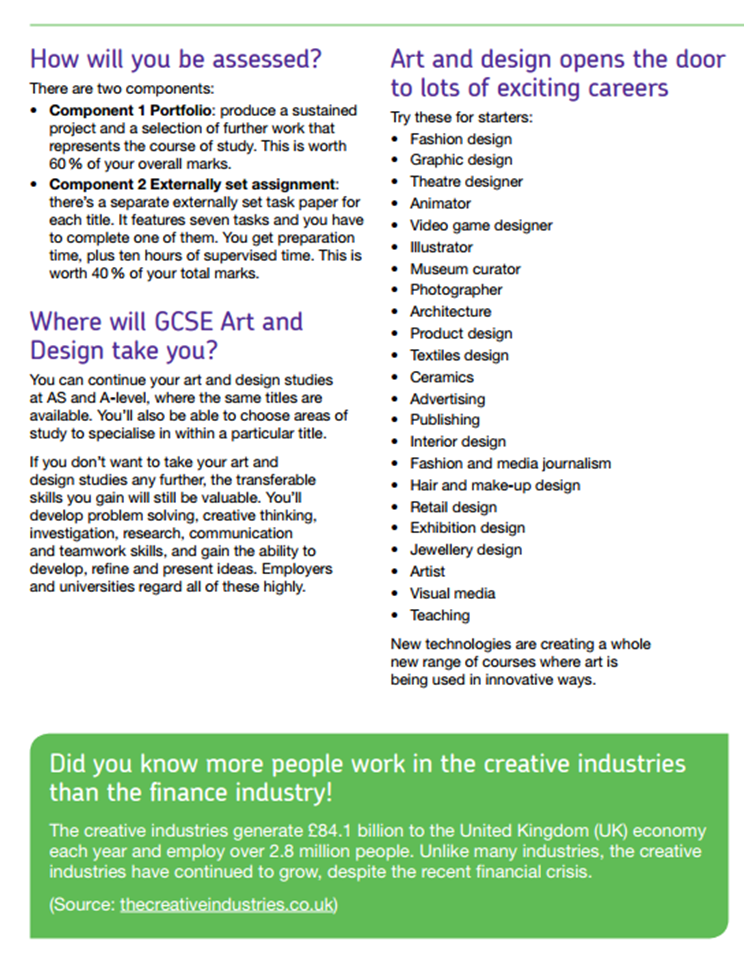 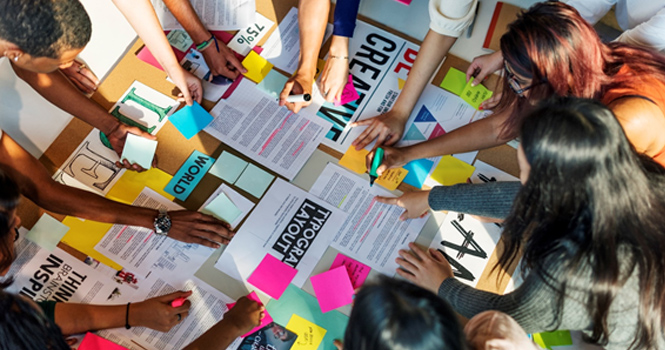 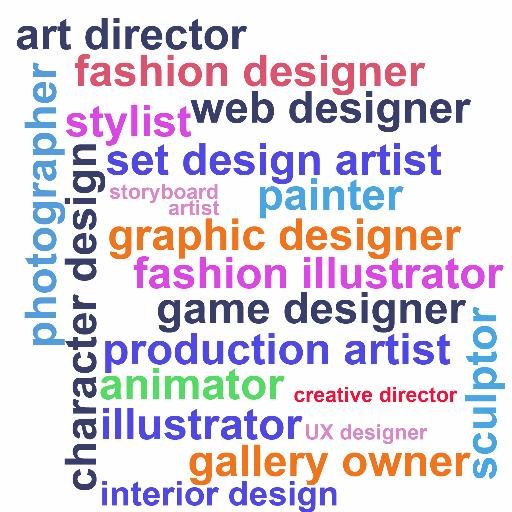 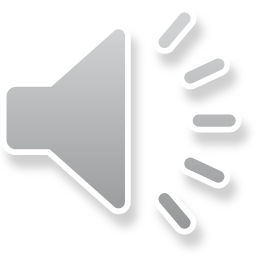 Fine art practice is defined as the need to explore an idea, convey an experience or respond to a theme or issue of personal significance.
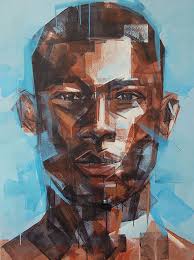 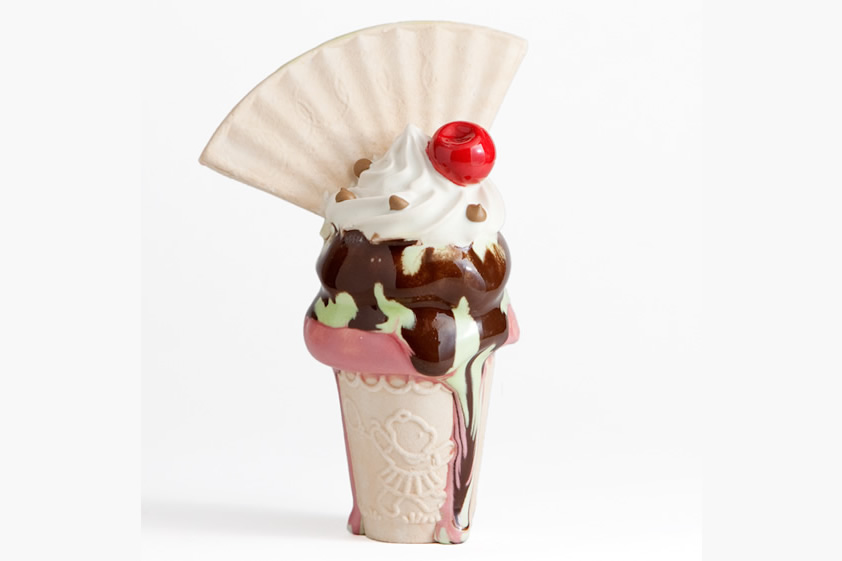 Areas of Study…
In Unit 1 (coursework) and unit 2 (exam) you will be required to work in one or more areas of Fine Art, such as those listed below:
· Drawing
· Painting
· Sculpture
· Photography
· Printmaking
· Mixed Media
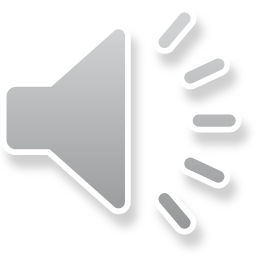 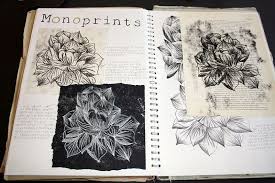 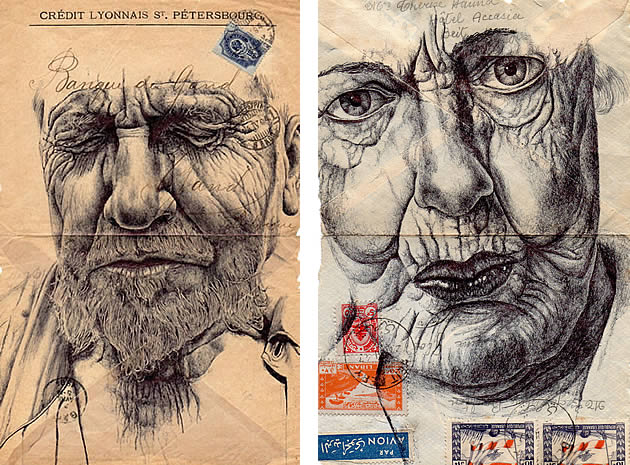 The work you produce will be in response to the 4 assessment objectives: INVESTIGATE, REFINE AND EXPLORE, RECORD, PRESENT.
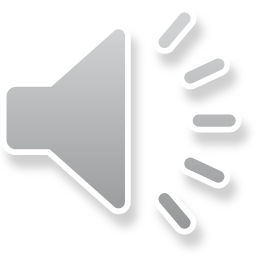 You will learn to use and master a range of art mediums and grow your understanding of the visual elements – the ‘building blocks’ in every piece of art…..
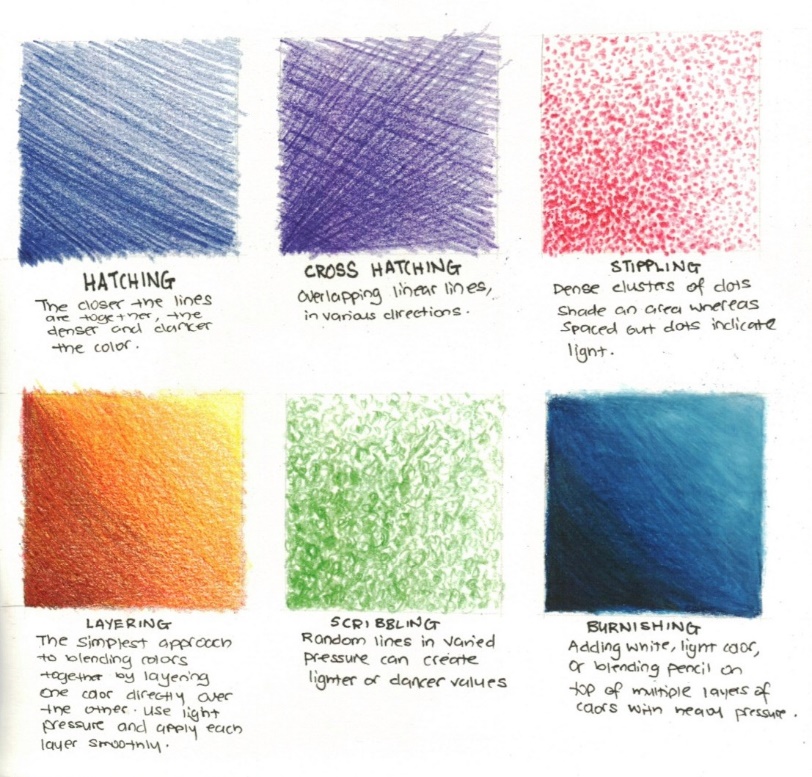 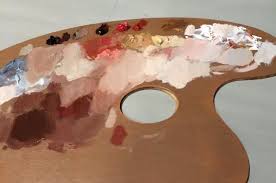 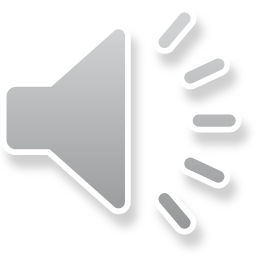 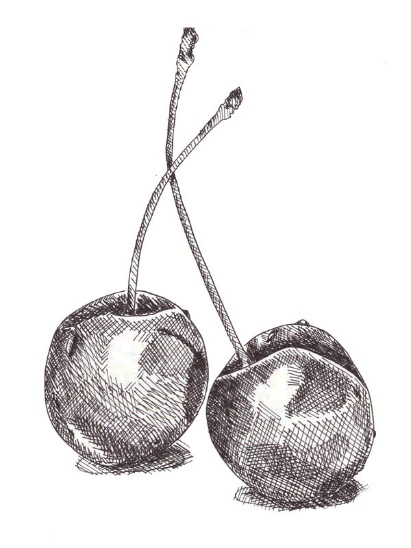 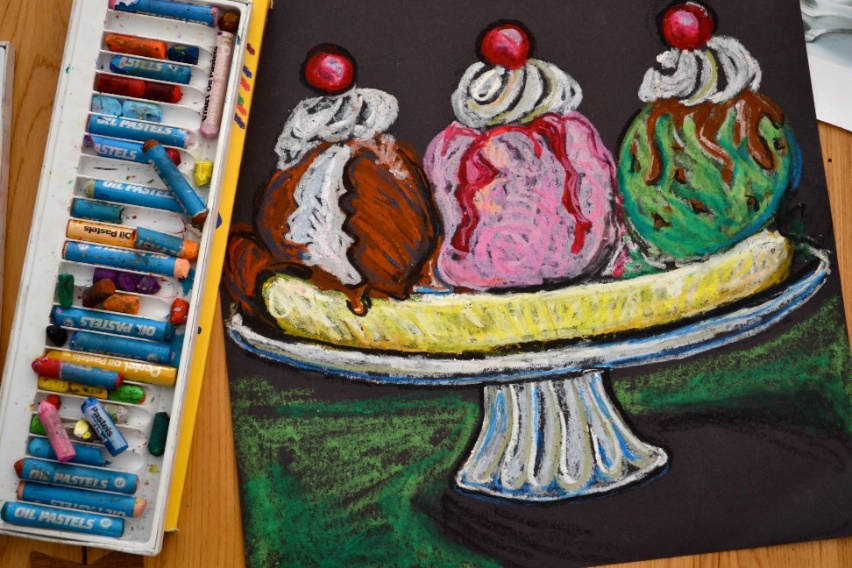 You will look at the work of different artists relevant to the subject matter studying. 

You will study their work to find out about how it was made or what meaning is behind it. This research will be in written form and visual studies.
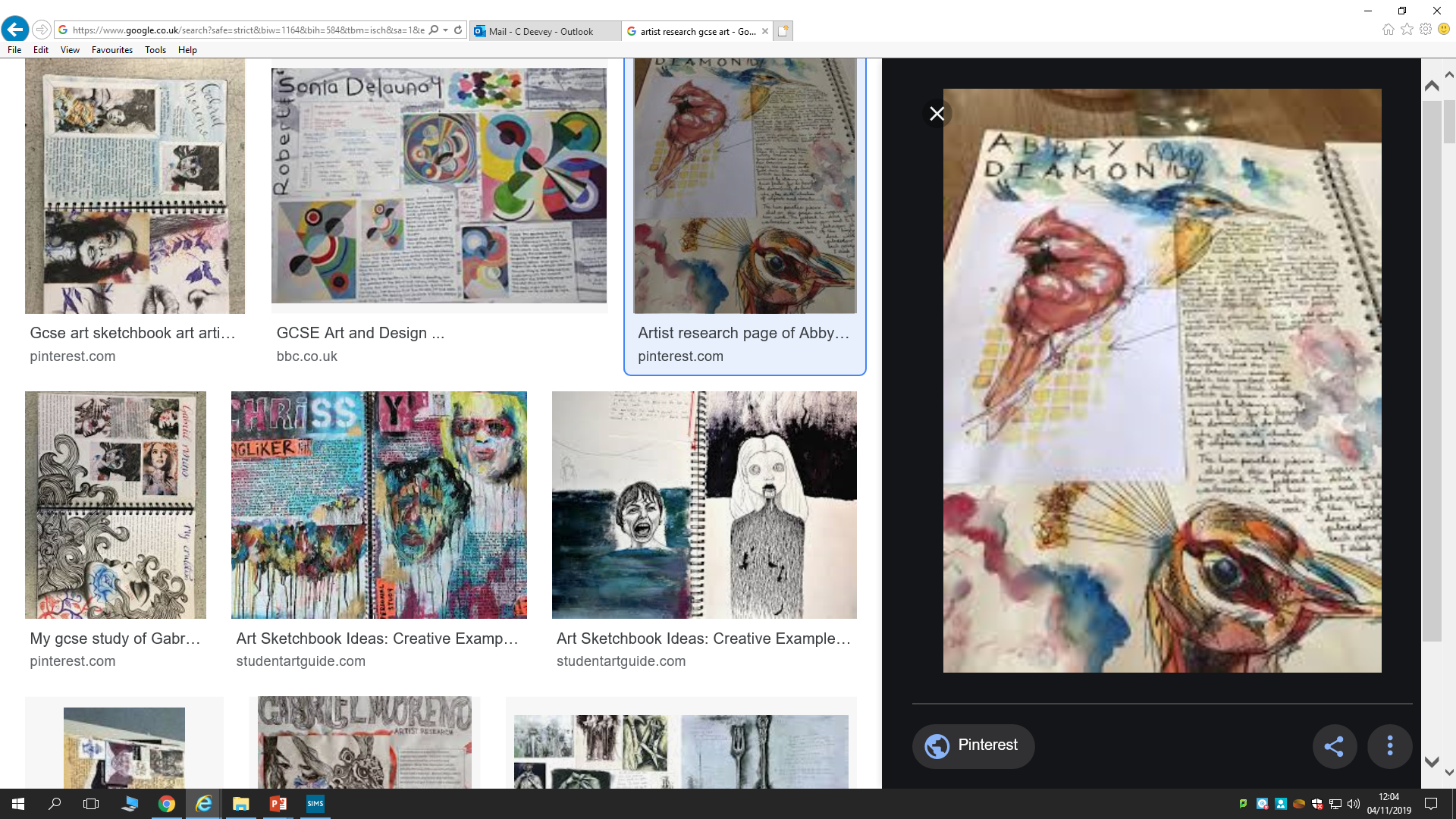 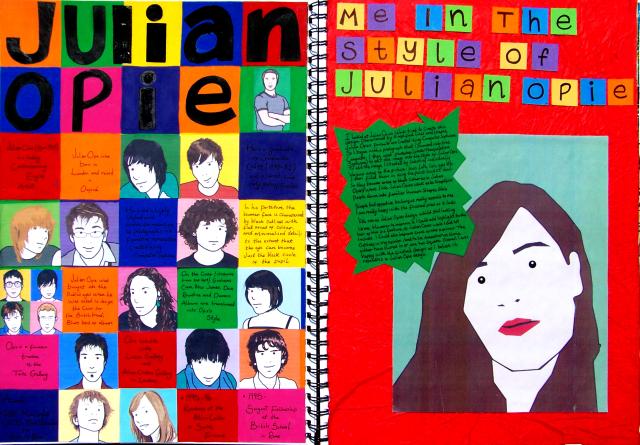 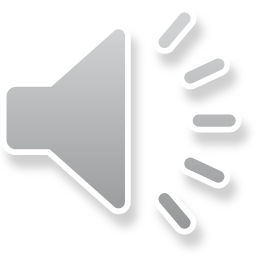 Be prepared to take photos for homework to help you work from when back in the classroom! This primary research is really important for showing that you own the imagery.

Homework is set every 2-3 weeks, with the expected time of 1 hour per week to work on it in order to get quality results. The nature of art can be time-consuming – you will need to be committed to working at home or after-school sessions.
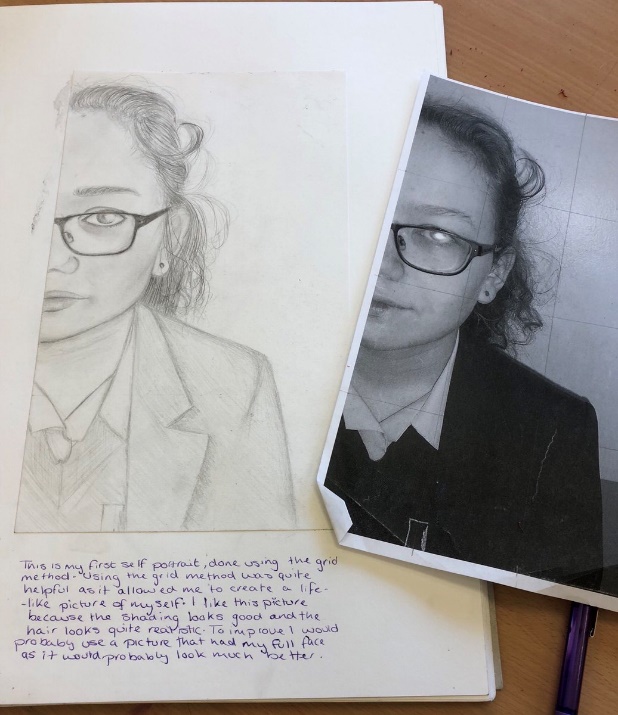 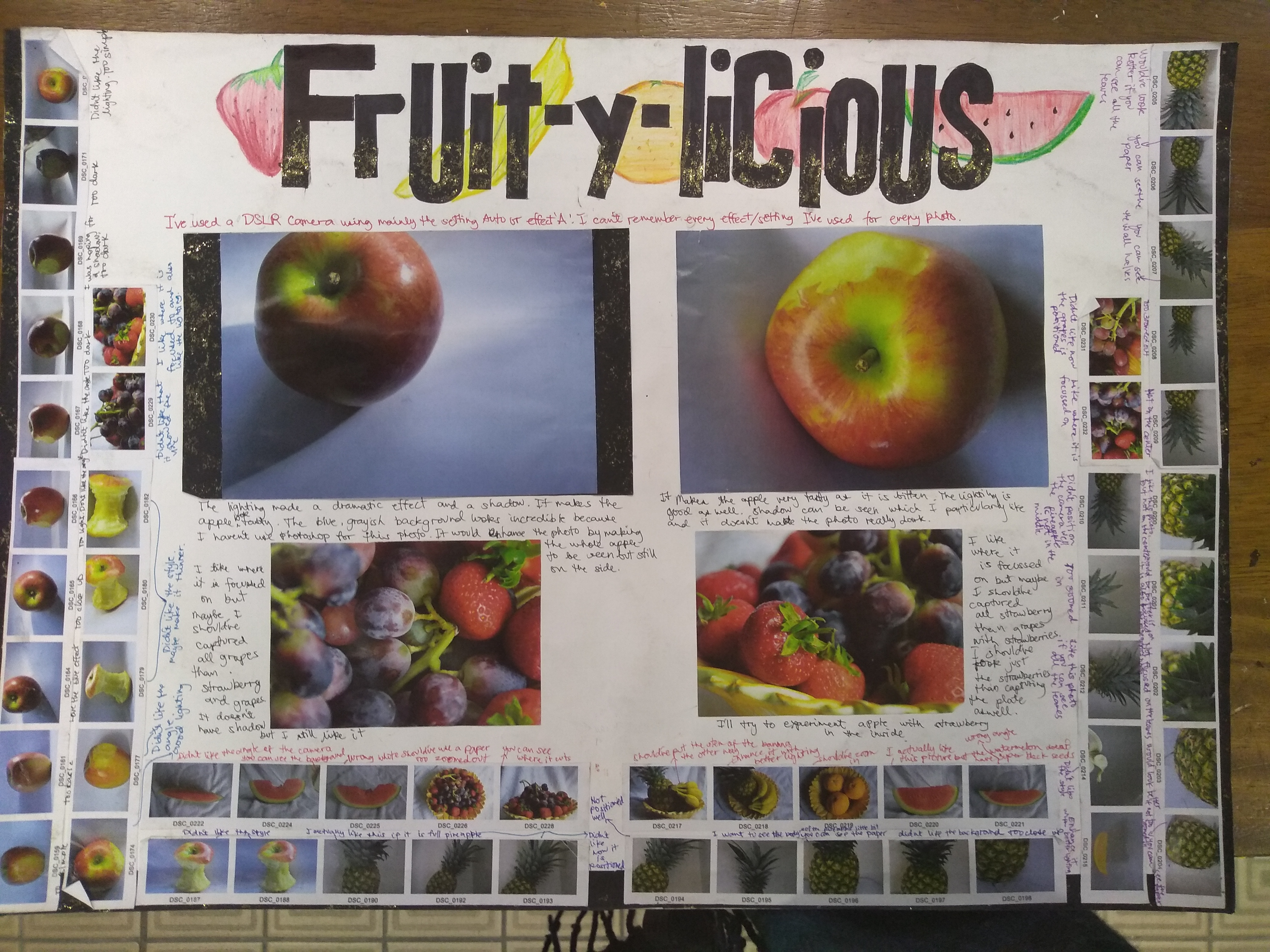 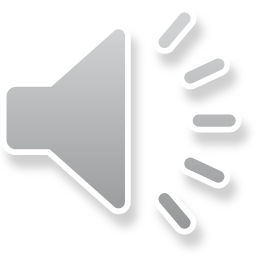 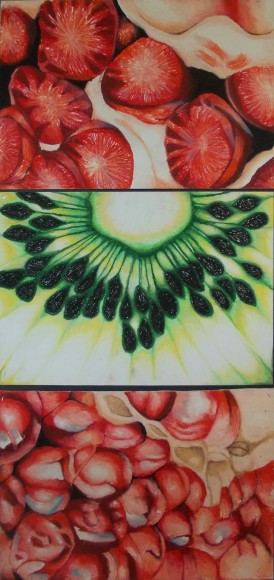 Year 10 Coursework Project: Food
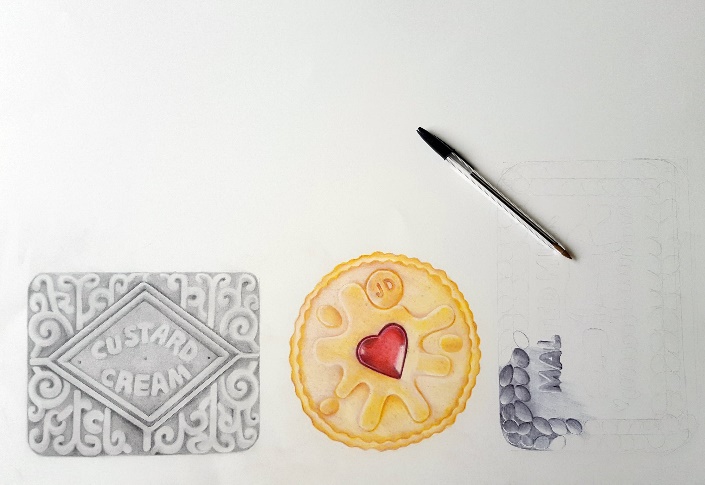 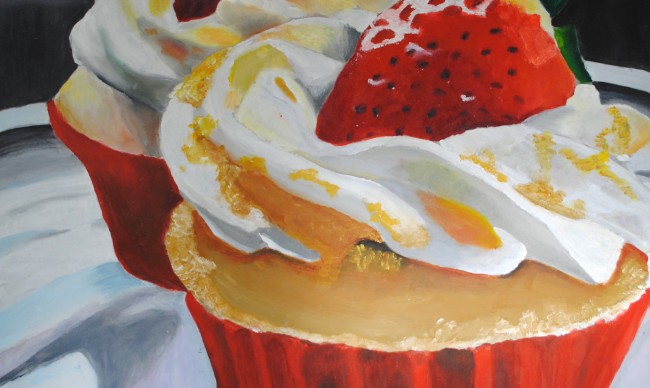 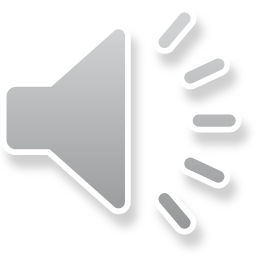 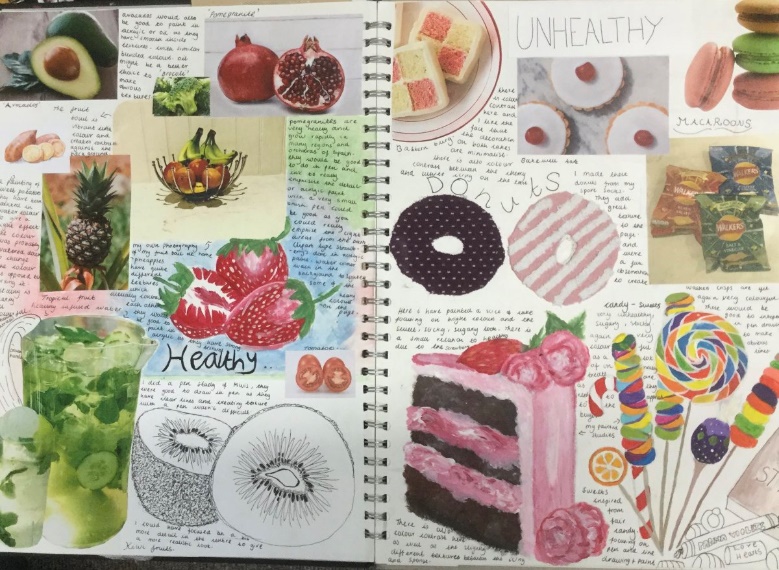 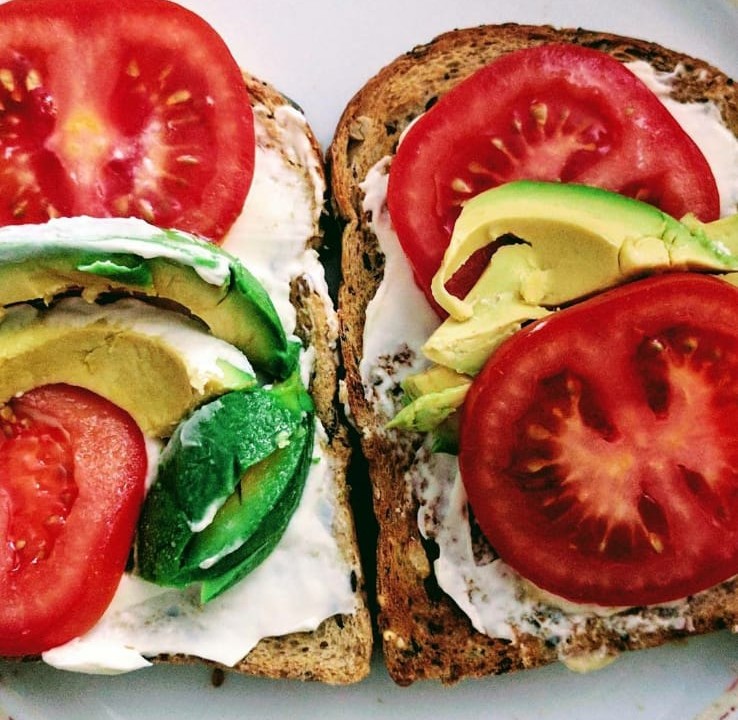 Year 10 Coursework Project: Identity
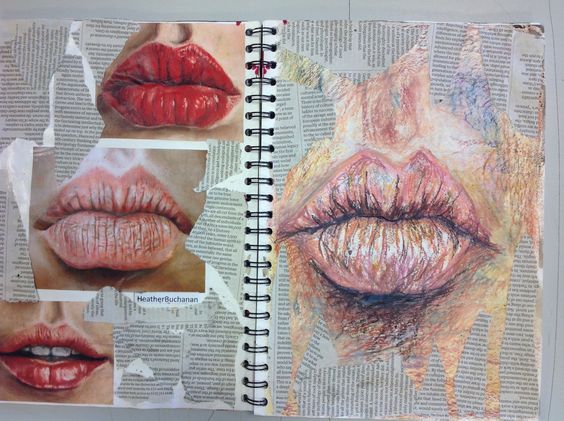 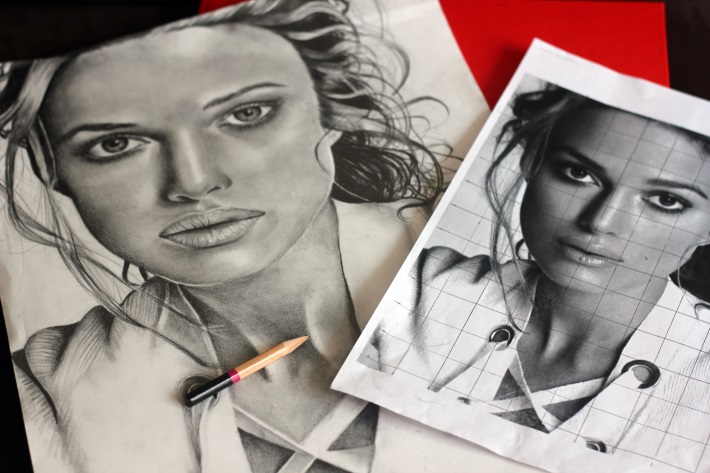 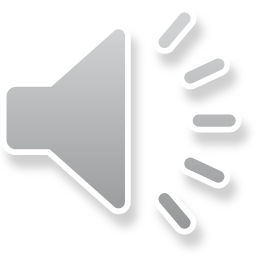 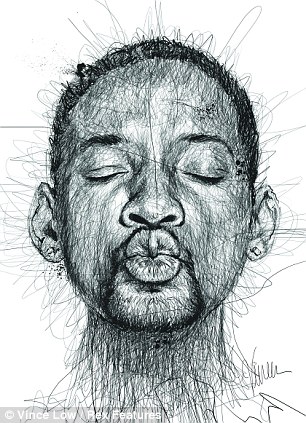 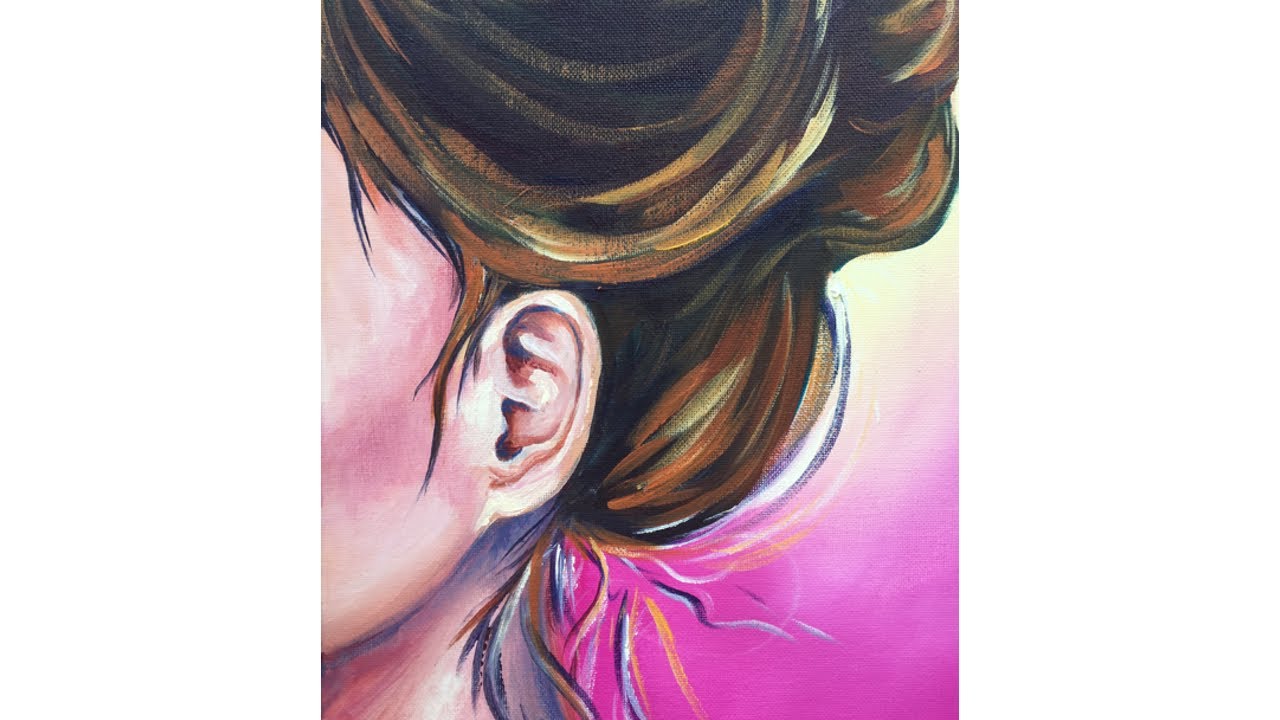 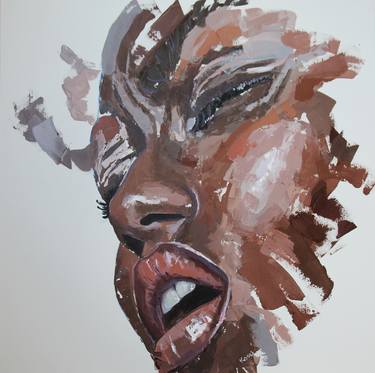 Year 11 Coursework Project – possible titles…
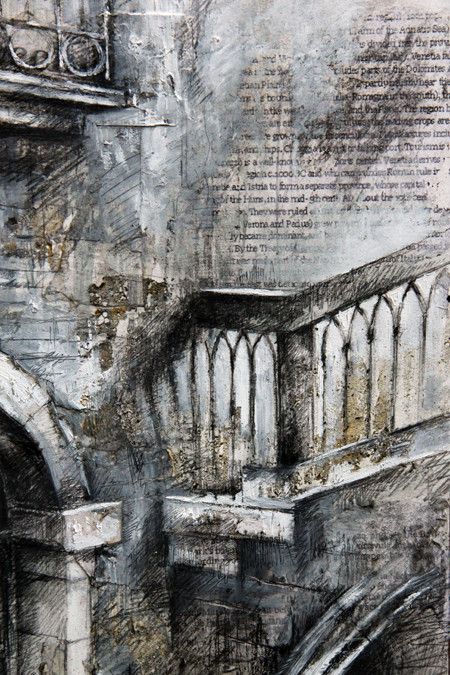 Expression
Light and Dark
The Natural World
Inside/Outside
Fantastic and Strange
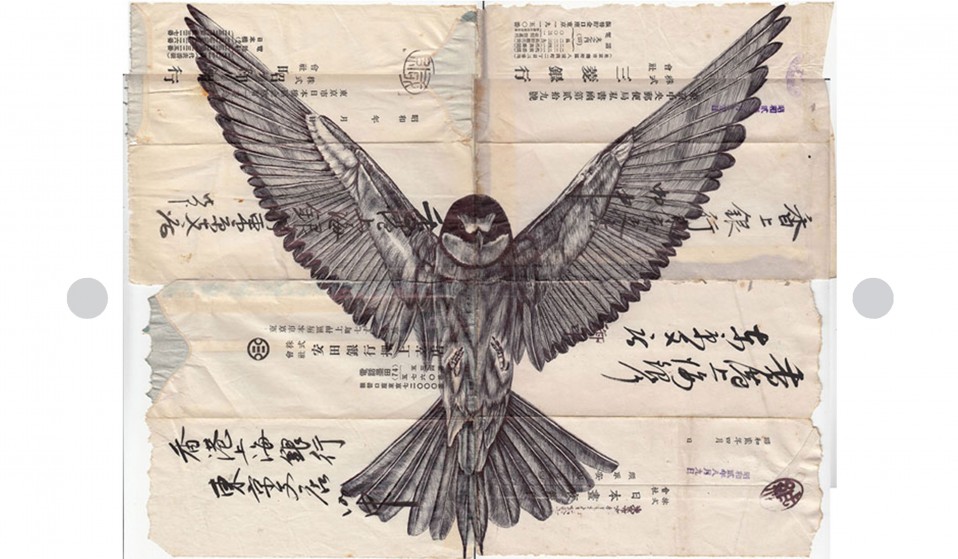 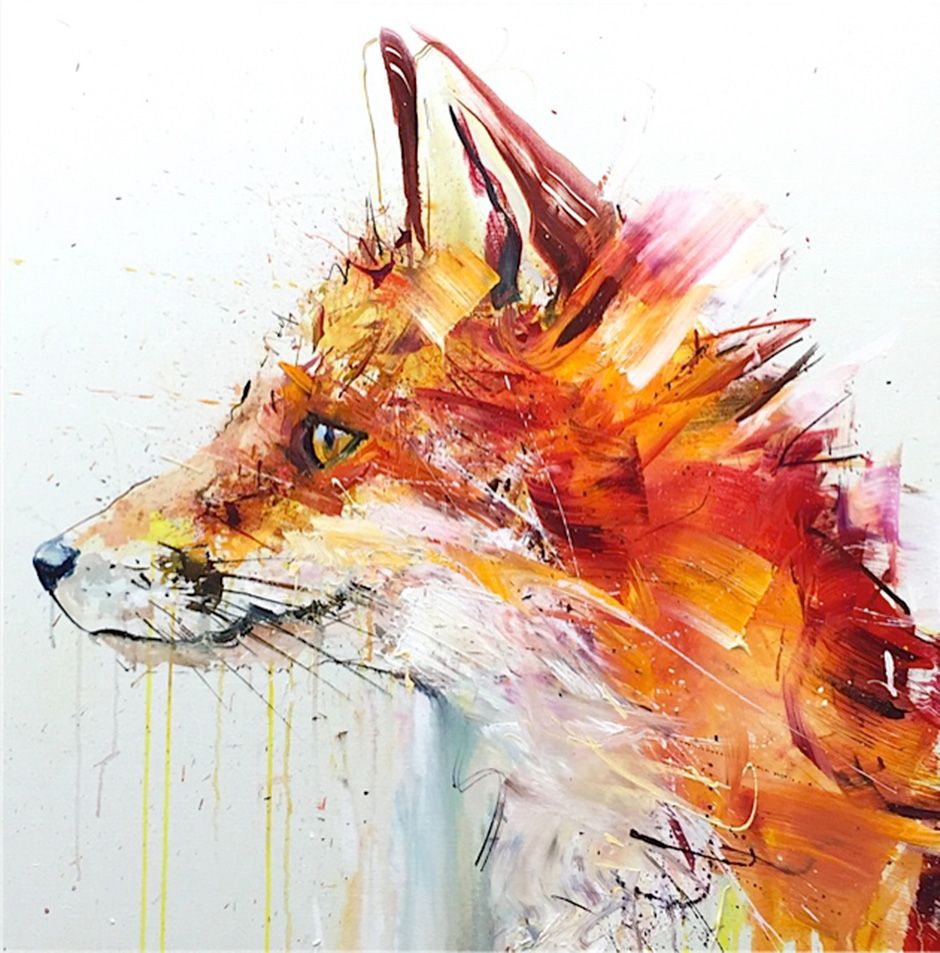 This is the course for you if… 
 
You have a passion for art.
You are a creative person who wants to make things.
You like looking at the world around you and want to record it.
You want to develop your drawing, painting and making skills, and learn new art techniques.
You are open to new ideas about art.
You are able to reflect on your work, which will be done through annotated work in your sketchbooks.
You are interested in a career in the visual and creative arts industry.
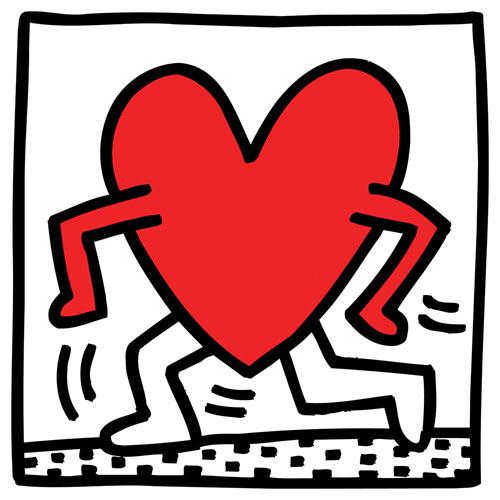 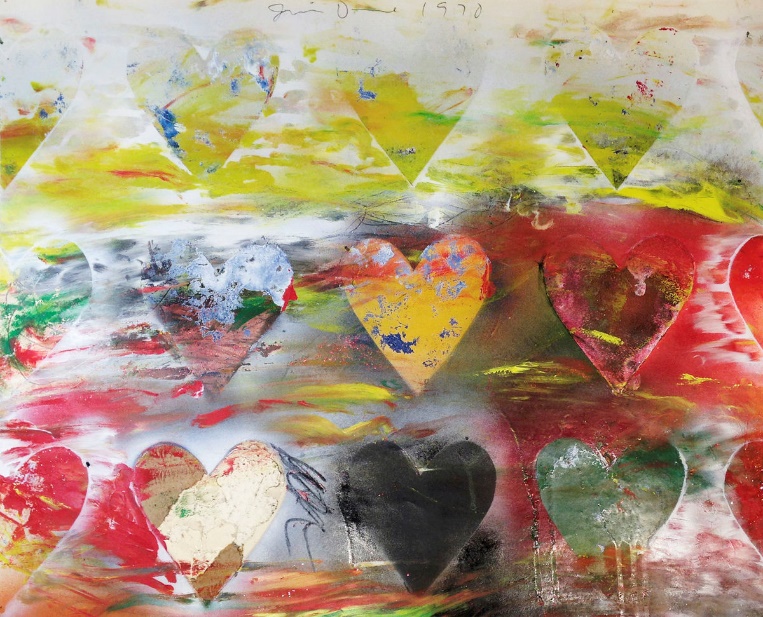 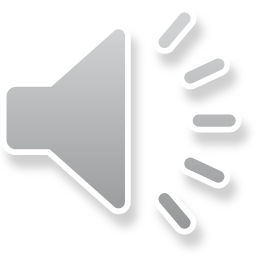